Accounting Issues
Operations Management Board
18-06-2012

John Gordon, STFC
1
6/19/2012
Outline
Long-term storage of UserDN data
Sites not publishing UserDN
At all
Sites with gaps in their publishing
Small issue of encryption failing
Data Retention
The EGI Policy on collection of accounting data endorses the general principle of sensitive data curation that the data should not be kept any longer than necessary or reasonable.
Since the general security policy requires sites to keep logs etc for a minimum of 6 months it was felt reasonable to keep UserDN data for a year. In practice, APEL proposed 13 months to allow the production of annual reports just after the end of a year. 
The policy is currently under review to include storage accounting. 13 months will be stated in this.
During a review of APEL we found that we had never implemented this policy and were keeping UserDN data indefinitely. The CESGA portal pulls the User Summaries and makes them available to the user, site and VO management.
We now propose to erase all UserDN data older than 13 months and are giving notice.  The proposal is to do this on 1st July but we also have to consult the UCB(?) and I don’t know when they next meet so this date may change. 
If  you or anyone in your NGI is assuming the existence of this data then get in touch with me.
UserDN
EGI Policy is that sites should publish their accounting data including UserDN
The policy group spent a long time (in EGEE) looking at the legal issues and concluded that this was covered by the AUP and definition of allowable uses in the policy.
All sites should publish UserDN, but the default in the APEL client is not to publish. 
This was felt to be the safe option at the time. Sites should publish but they should be aware that they are publishing
Current Status
Site Status of publishing UserDN in May 2012 are shown on the agenda
NULL means no accounting published at all
NGIs should instruct them to start publishing now but not to republish old data yet.
Instruction
publishGlobalUserName=yes
Gaps in Publishing
Some sites who are currently publishing have gaps in their data for UserDN. 
This can be seen in the EGI site view in the CESGA Portal for the period of time covered by the report.
Attached to agenda
Hidden the NULLs and 0.
% of jobs with UserDN  
 Working out when the gaps are is difficult. CESGA will produce a gantt chart similar to VO publishing to help sites identify when they might need to republish.
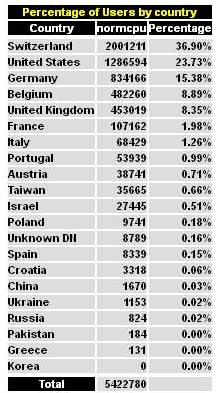 Republishing
I do not want sites to republish yet
APEL will have to manually remove the summaries of unknown DNs first. 
Plan to rework the way we produce summaries so that this isn’t necessary
Need Gantt chart to determine period(s) to republish (see previous slide).
When we are ready to republish, the question for OMB is how far back should sites republish? 
This calendar year, 12 months, 13 months, never?
Encryption Failures
A small number of sites 15 failed to encrypt their UserDNs for a period.
Probably due to using wrong jdk for bouncycastle (should use openjdk)
Circumstantial evidence that problem related to installing EMI version
Seems to have corrected itself (or been corrected)
Big problem at CESGA, smaller at RAL and GRIF, negligible at others. 
APEL Team will instruct sites.